LAW 12
Chapter 7 Part 2
Abduction
Abduction involves capturing and carrying off a person with force, ___________________________________
Similar to ____________________, but more precise. 
The Criminal Code defines abduction as “the forcible removal of an unmarried person under the age of 16 from the care of a parent, guardian, or any other person who has lawful care of the child.” 
With the rising number of divorces in today’s society, the number of abductions by a parent has been added to the Criminal Code.  (___________________________________________________________)
Robbery
Robbery is __________________________________________________________________. 
If someone takes your cell phone without asking, that would be theft or robbery.
The Criminal Code specifies that robbery is “__________________________________________” (with a gun, knife or even a stick)
When a robbery charge goes to trial, the Crown must prove that the victim “felt threatened” and had probable grounds for fear. 
Robbery could also involve the use of an imitation weapon and “fingers or fists”
Property Crimes
Arson
Fraud
Possession of Stolen Goods
Break and Enter
Various Types of Theft
Arson
The Criminal Code defines arson as _____________________________________________________________________________.
The minimum penalty for arson (without bodily harm) is _____________________.
The maximum penalty is ______________________________. 
Ex:  A group of teens start a fire on a dry, windy day and it begins to burn out of control, spreading to nearby buildings.  They could all get charged with arson for lighting a fire without considering the possible consequences.
Theft
Theft is defined in the Criminal Code as “__________________________________________________________________.”
Consists of 3 elements:
Act must be fraudulent (i.e. ________________________________)
The thief must have no legal rights to the property
The accused must have intent to deprive the owner of their property
Ex: Stealing someone’s bike and stripping it for parts for one’s own use would be considered theft.
Identity Theft
Identity Theft is the act of stealing someone’s identity, usually for criminal purposes.
It is the ___________________________________________________ in North America.
Types:
________________________________
Theft of personal documents (from trash cans, wallets, etc)
Misuse of personal data (stealing credit card info during a transaction)
Phishing (gathering info on a person by tricking them online)
Theft from company databases (hackers gathering info by illegally using company websites, etc)
Break and Enter
Commonly known as _______________________, break and enters means forcing oneself onto someone else’s property and entering the premises.
Example: someone breaks a window and enters another person’s home.
Possession of Stolen Goods
Exactly as it sounds, it is when a person is in possession of stolen items, and they are aware that the items are stolen property. 
Ex: Jackeline sells Devon a bike that she stole from 7/11.  Devon is aware that she stole the bike.  Devon would be guilty of __________________________________.
If the value of the property is less than $5000, a person could serve 6 months - 2 years in prison.  If it is a person’s first offense, it could be lessened to a _____________________________________. 
If the property is more than $5000 they could serve up to ____________________.
Fraud
Fraud is when someone deceives a person on purpose for criminal gain. 
Examples:
Lying about your salary to obtain a loan or credit card is fraud.
Credit card theft (through lost/stolen cards, counterfeit cards, fraudulent applications)
Writing a cheque when you are aware there’s not enough money in your account
Fraud over $5000 is an indictable offense with a max. Sentence of ____________.
Fraud under $5000 could be __________________________________________________.
Murder Fraud
jk this is not real (sry Carter)
“Other” Crimes
Firearms
Street racing
Prostitution
Obscenity
Terrorism
Criminal harassment
Firearms
The Firearms Act covers all firearm laws in Canada, as well as Part III of the Criminal Code.
As of 1995, a person must complete a __________________________________ in order to be in possession of a firearm, as well as registering their firearm.
Illegal use of a firearm could be:
Being in possession of an _______________________________________
Possession of a firearm deemed illegal in the country or province/territory
Note: 2.4% of violent crimes in Canada as of 2006 involved the use of a firearm.  Do you think that’s still true today?
Classes of Firearms (as of 2006)
____________________________________________________________:
“Ordinary” shotguns and rifles for hunting
_____________________________________________:
Handguns
Semi-automatic rifles and shotguns with a barrel shorter than 470mm
Rifles and shotguns less than 660mm long
______________________________________________
Handguns with barrel length less than 105 mm or using .25 or .32 calibre bullets
Rifles or shotguns that have been shortened to less than 457mm
Semi-automatic firearms that have been converted to automatic firearms
Fully automatic firearms, such as machine guns or assault rifles
Firearms (as of 2020)
As of May 1, 2020, Justin Trudeau implemented some changes to the list of prohibited firearms in Canada following the mass shooting in Nova Scotia.
While the definitions of classes themselves did not change, a list of guns once considered “restricted” have now ______________________________.
There have been mixed opinions about these adjustments which has caused many heated debates on social media, with firearms enthusiasts even calling Justin Trudeau a “Nazi”.
.
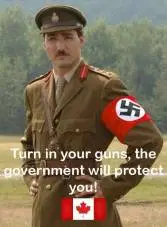 This is a photo that has been circulating on social media by firearms enthusiasts in Canada.  The photo implies that Trudeau’s new list of prohibited firearms makes him similar to Adolf Hitler.

Do you think this is a fair comparison to make?
Street Racing
Street racing is any form of vehicle racing that takes place on a __________________________. 
Street racing has been glamourized by pop-culture, such as the Fast and Furious franchise and street racing video games.
After several deaths, including deaths of innocent bystanders and police officers, street racing became a part of the Criminal Code as of 2006. It could be punishable by:
Dangerous operation or criminal negligence causing bodily harm _________
Dangerous driving causing death _____________________
Mandatory suspension of _______________________________
Prostitution
Prostitution is commonly referred to as “the oldest profession” because it has existed throughout all of recorded history.
Prostitution is the __________________________________________________.
Prostitution itself is not a crime in Canada, however _____________________ is.
Soliciting is the act of advertising or communicating with intention of prostitution.
The communication must be “_____________________” in order to be considered a crime.
Prostitution cont.
It is illegal to _____________________ to communicate with a person with the intent of prostitution.
Directing a person to a prostitute is also a crime (aka “_________________”)
Pimps will often skim the money exchanged for sexual acts, which is also illegal.
It is also illegal to ______________________ with earnings made from prostitution.
Basically, everything about prostitution is illegal, except for the ______________________________________________________________________________.
Obscenity
Obscenity is the use of words, images, or actions that go against _______________________.
The courts must be able to determine whether the obscenity is art or obscenity by going through a “______________________________________________________”
Usually, something is deemed obscene if it contains material on extreme crime, horror, cruelty or violence. 
Additionally, the creation and/or distribution of obscene material is a crime in Canada. 
Ex: The documentary “Don’t F*** with Cats” on Netflix reviews the criminal creation of controversial and obscene videos of cruelty towards animals and humans.  However, the documentary shows parts of the obscene videos.  Do you think that Netflix should be held accountable for showing clips of these obscene videos?
Child Pornography
Anyone who ______________________________________________________________child pornography is guilty of an offense in Canada.
The penalty for possessing child porn. Is _____________________________________.
Producing or distributing: ______________________________
It is also a crime to ________________________________________ for sexual purposes.
Internet porn is hard to regulate and therefore is becoming an increasing concern around the world.
Terrorism
Terrorism is any violent action taken for ____________________________________________________________________________
Includes:
________________________________
_______________________________
Creating fear to further the terrorists’ goals
Following 9/11, there were many adjustments made to terrorism in criminal codes across the world.  Some that were implemented in Canada was the ability to publicly list terrorist organizations, and to prohibit the exchange of money with terrorist organizations.
Criminal Harassment
Criminal harassment is more commonly known as _______________________.
It is defined as _______________________________________________________, or communicating with their friends or family. 
Could also include ________________________________________________ home or workplace, or places that they would regularly attend, or placing threats.
Criminal harassment was introduced into the Criminal Code in 1993 and could carry a sentence of up to ______________________________________________.